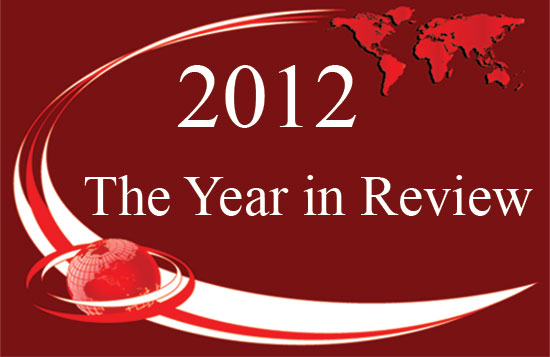 PROGRAMS and SERVICESachieved
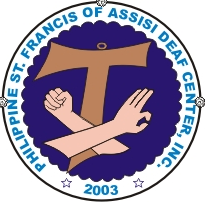 Philippine St. Francis of Assisi Deaf Center, Inc.
Fr. Hozo Sato, OFM
Director
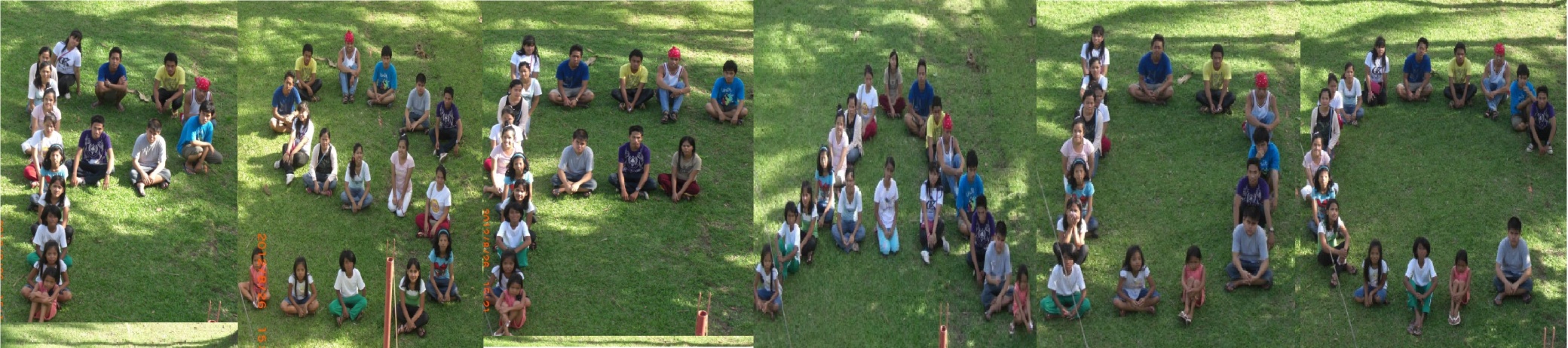 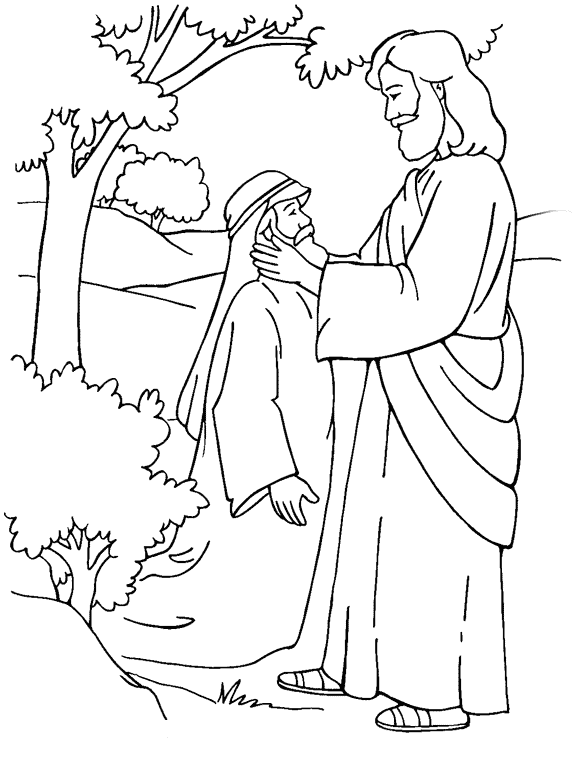 “ for the Deaf 
	     	and 	
		by the Deaf…..”
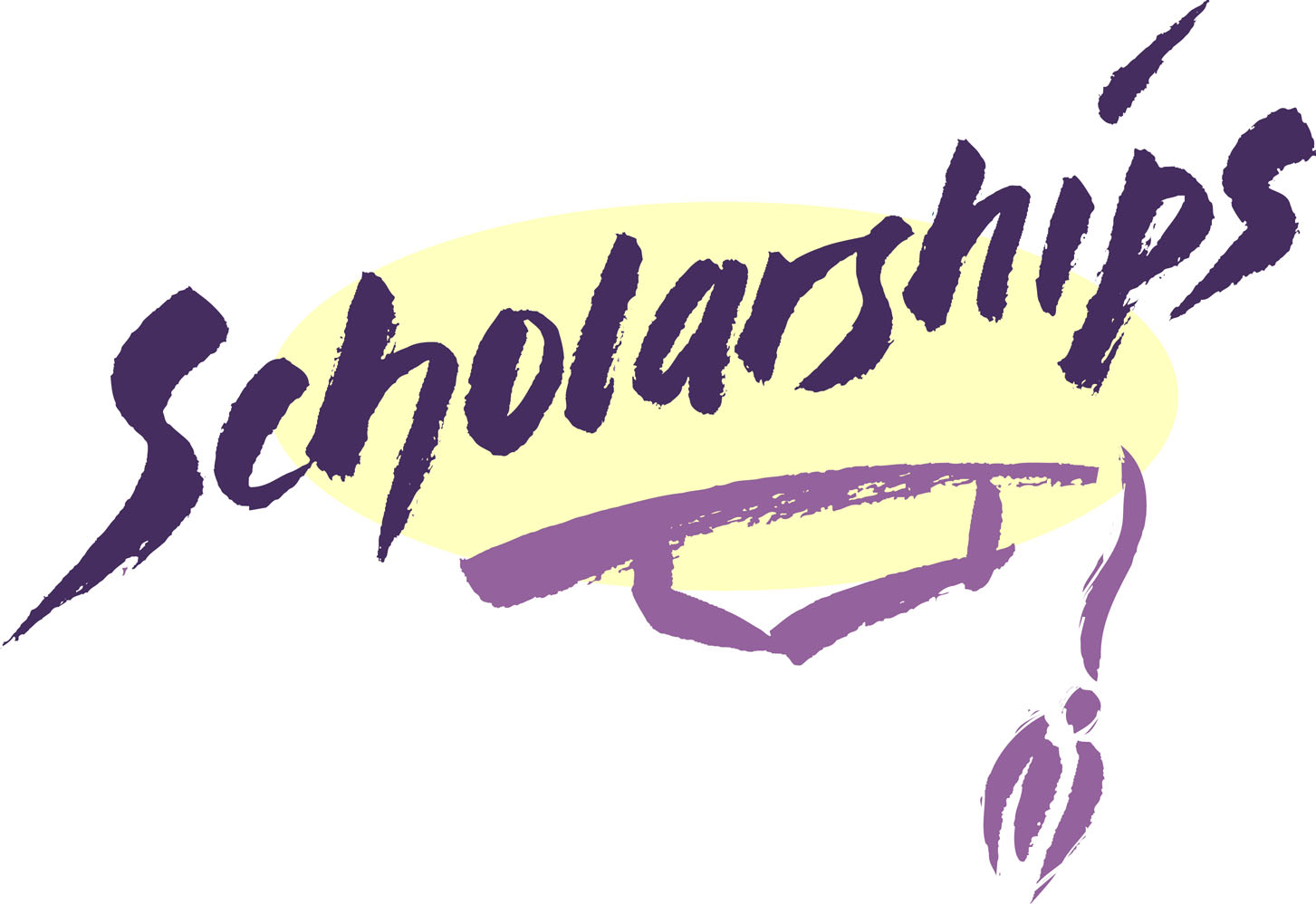 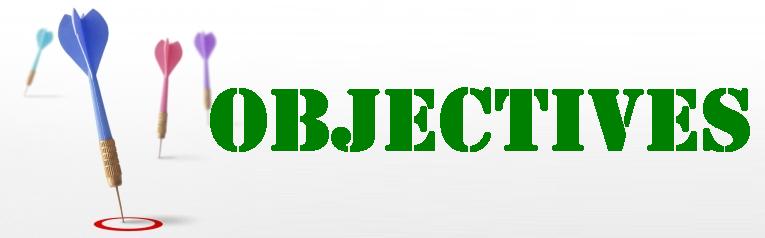 To provide the educational needs and access to transportation from home to school.
To provide accommodation and basic necessities to those who urgently need it.
To initiate self-developmental activities that will enhance the skills and capacities of the Deaf.
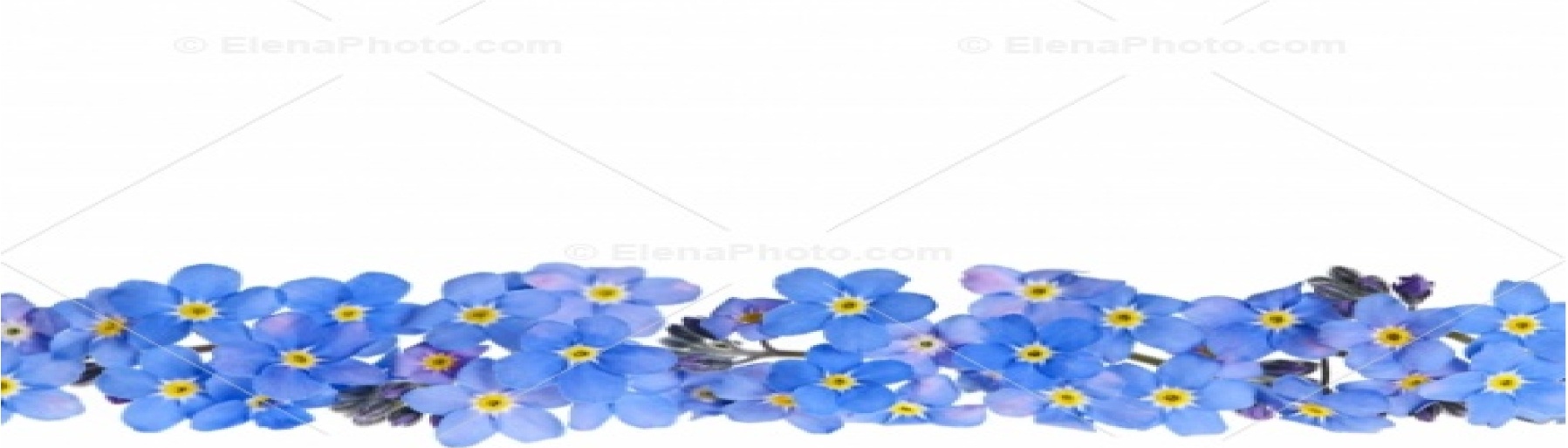 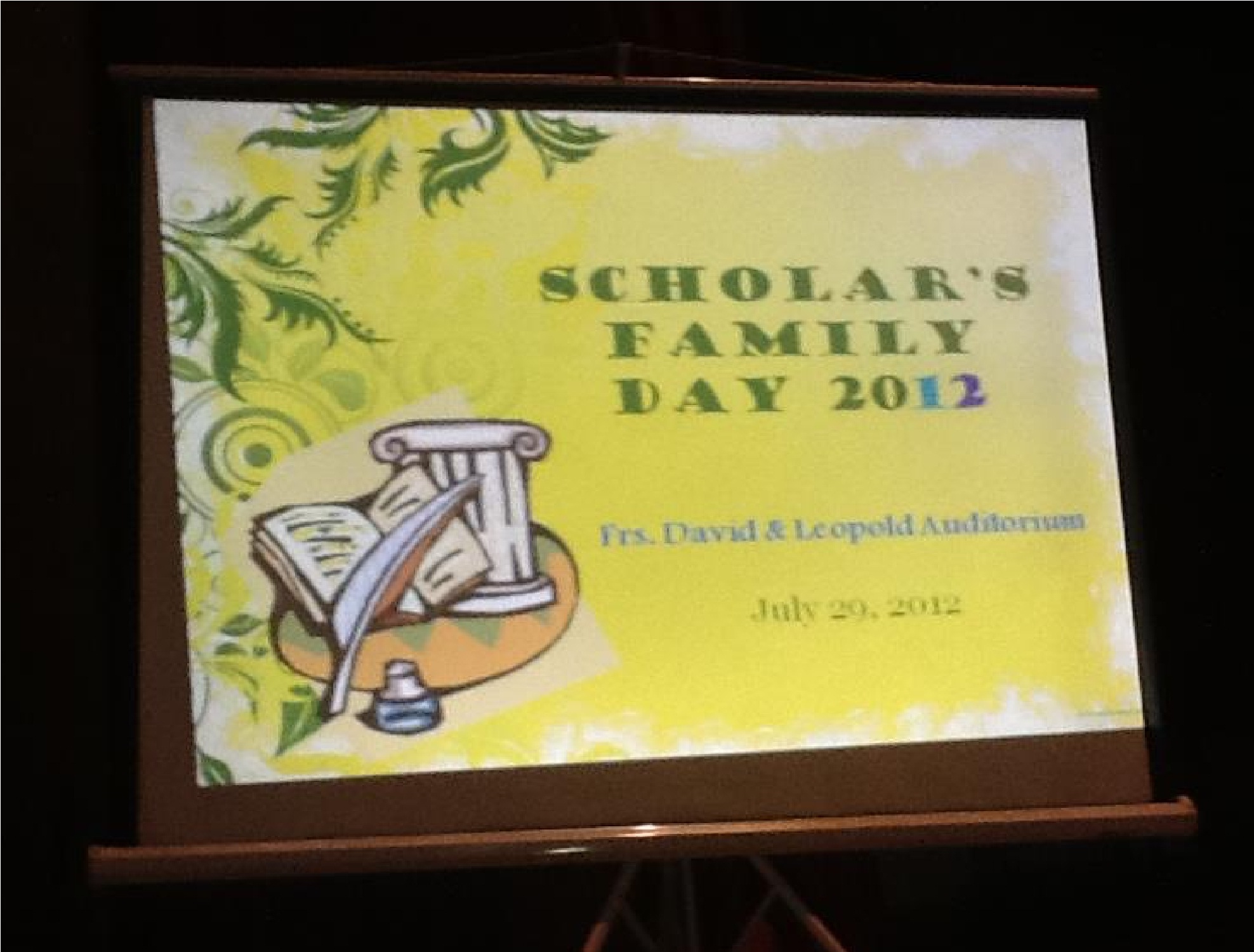 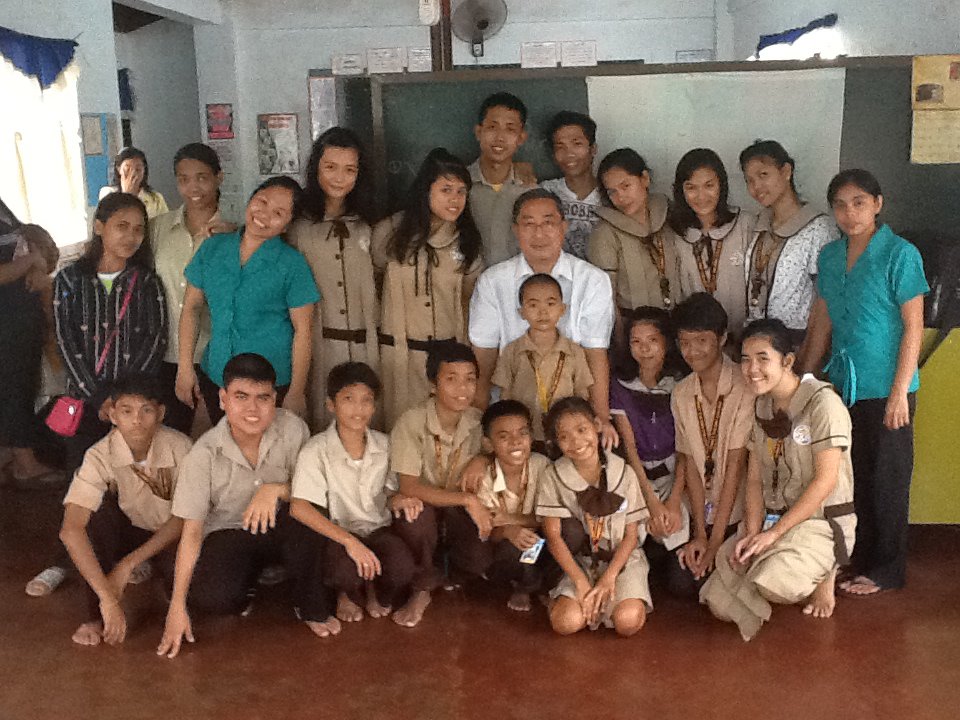 Fr. Abe, ofm visitation
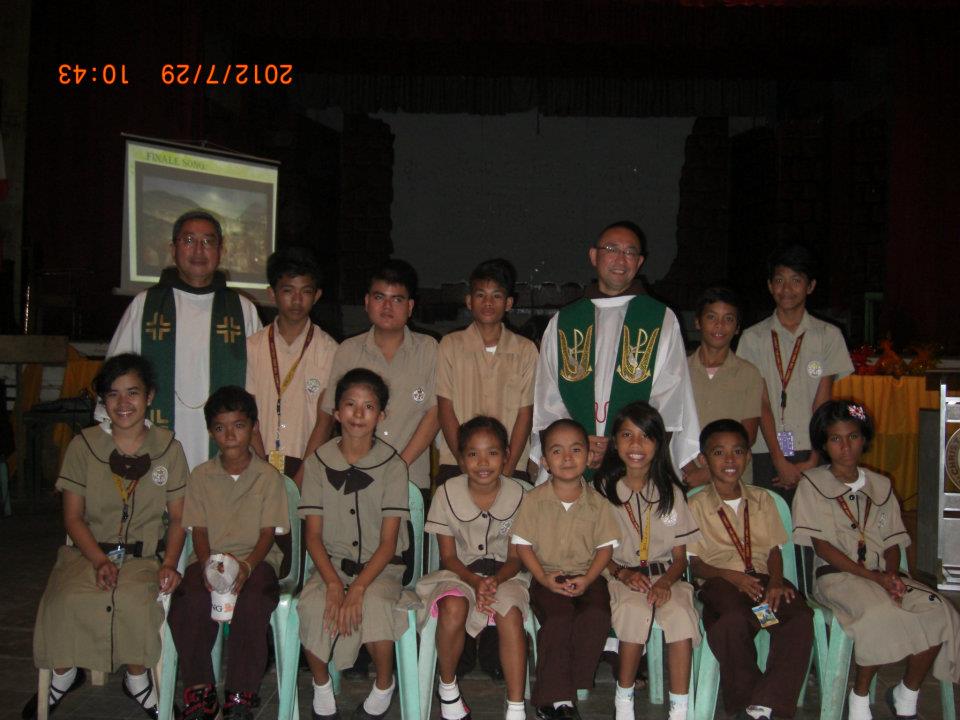 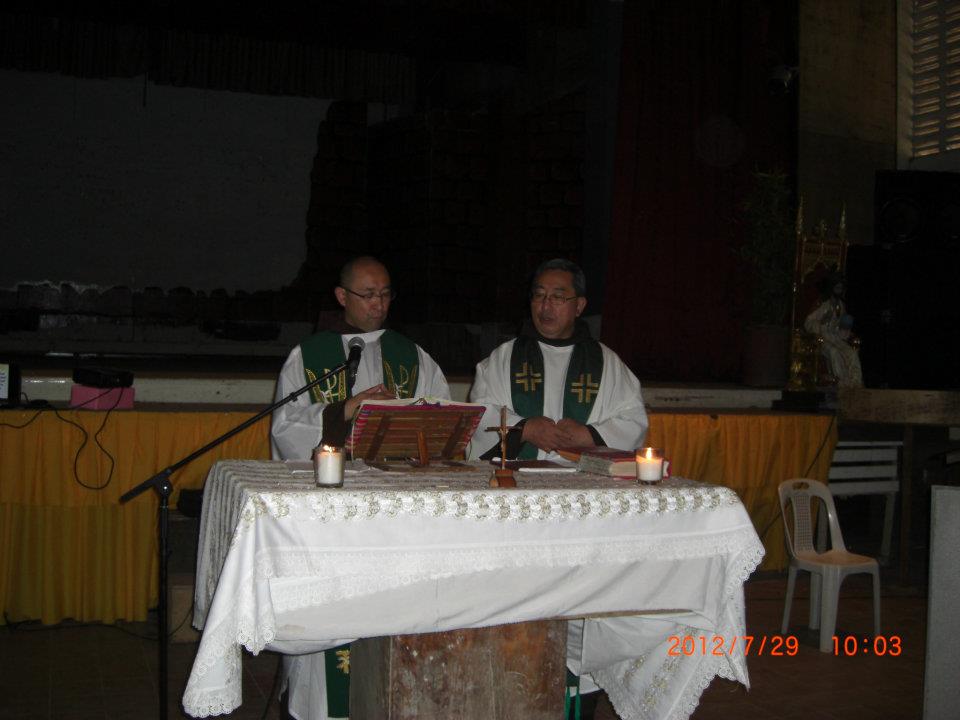 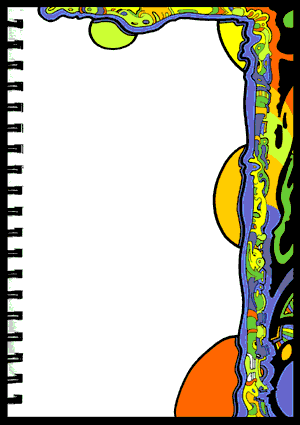 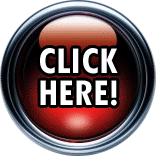 Scholars have fun in learning..
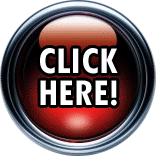 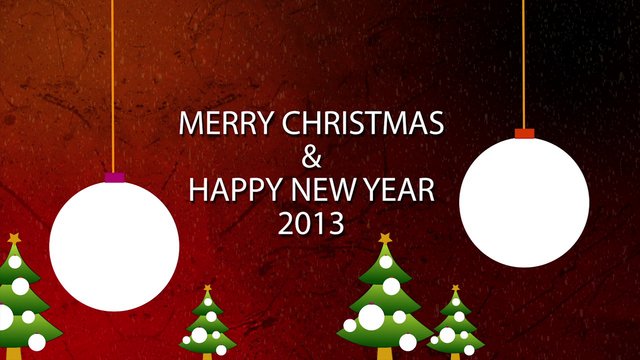 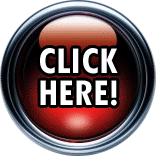 Wishing you the timeless treasures of Christmas. The warmth of home, the love of family and the company of good friends.
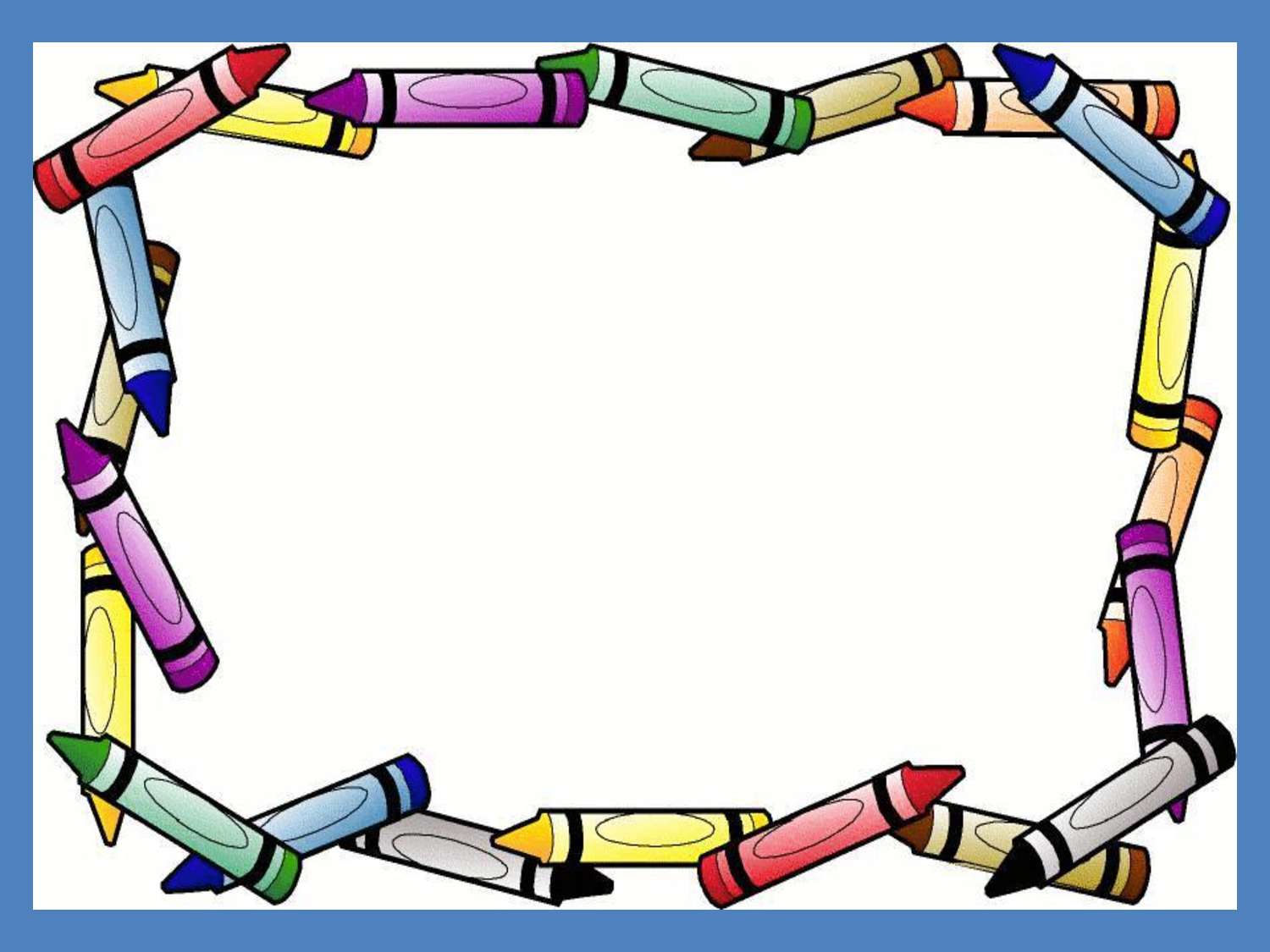 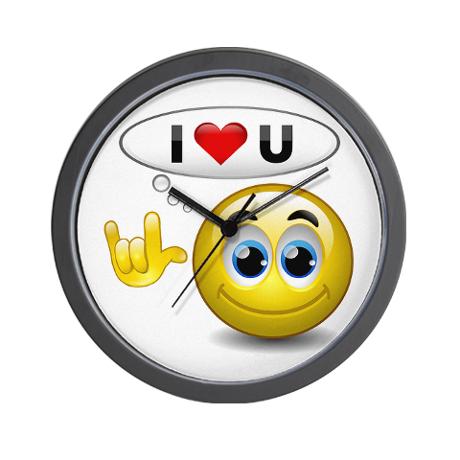 Literacy Class for the Deaf
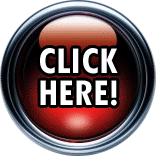 Aims to develop Deaf child’s basic communication skills and o initiate basic behavioral characteristic building activities.
Catholic Organization of the Deaf 
Adults and Youth
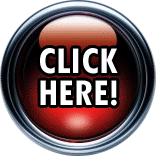 SUPPORTS DEAF COMMUNITY ACTIVITIES and SERVICES
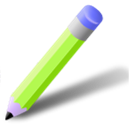 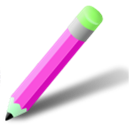 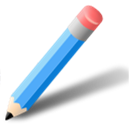 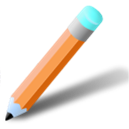 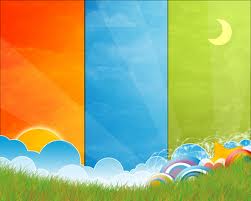 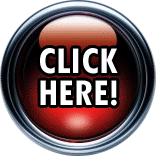 Aims to give awareness and attention to public as well as to social media to support the Deaf concerns, problems and issues.
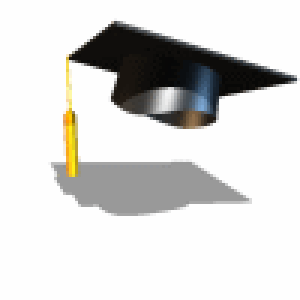 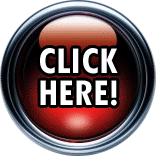 “I hope your dreams take you... to the corners of your smiles, to the highest of your hopes, to the windows of your opportunities, and to the most special places your heart has ever known.”- Author Unknown
T
H
I
N

C
L
I
E
N
T

S
Y
S
T
E
M
S
E
R
V
E
R
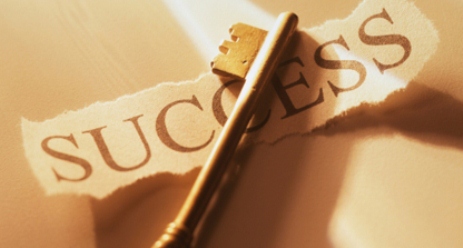 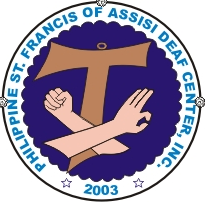 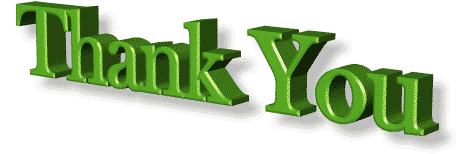 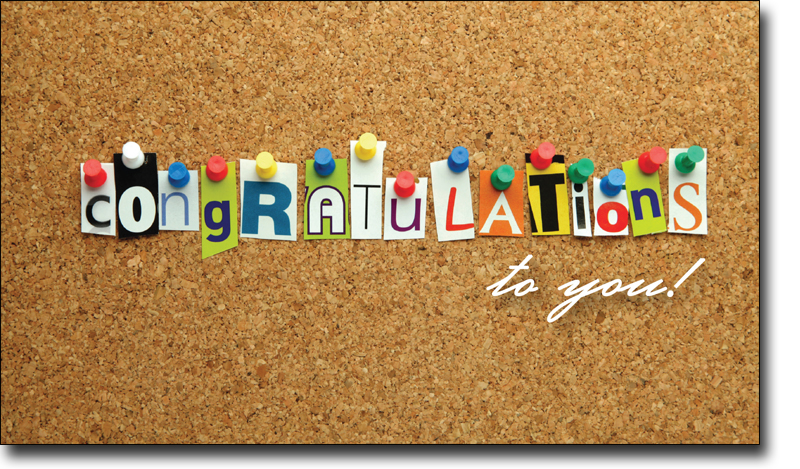 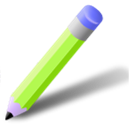 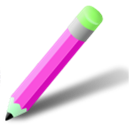 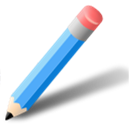 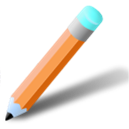